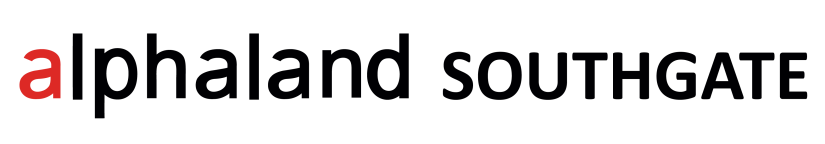 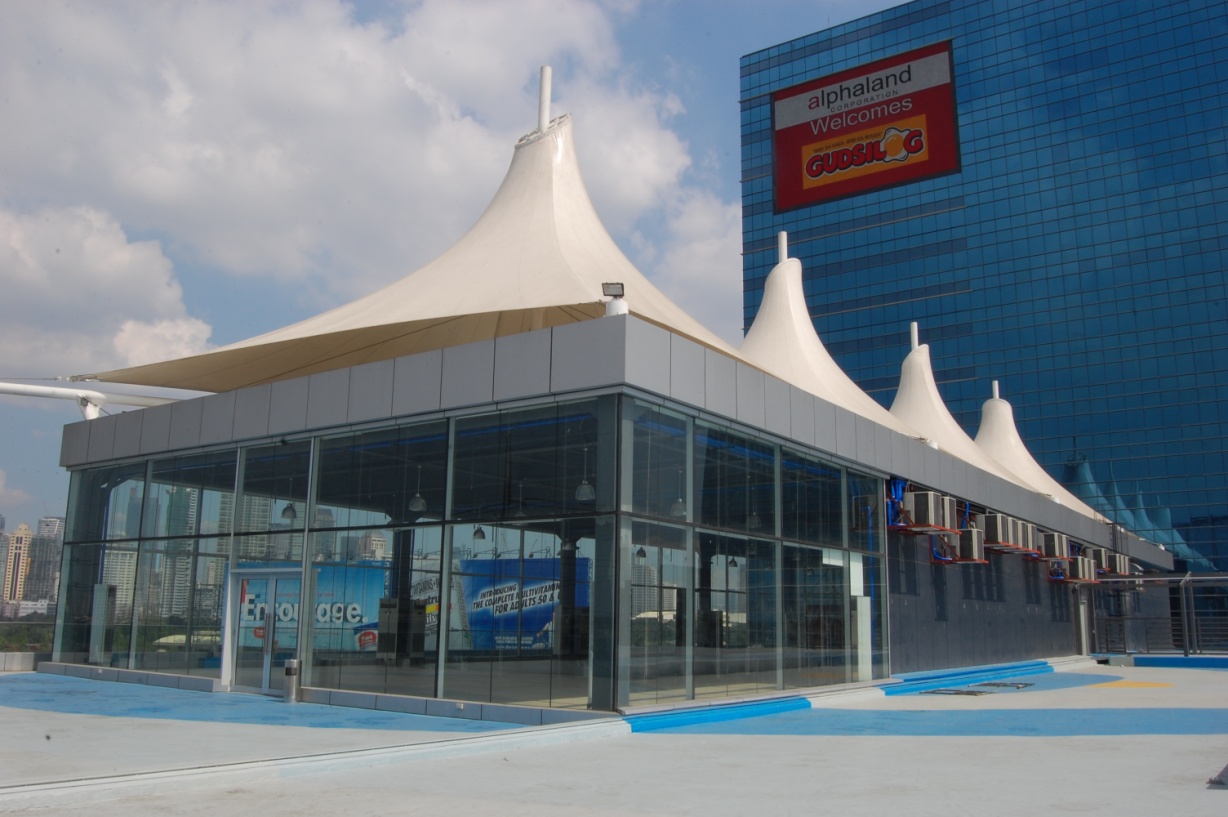 The Alpha Tents
Introduction
The Alpha Tents is a magnificent events place at the heart of Alphaland Southgate Tower. The Alpha Tents is a 575 sqm area  that sits on the 6th floor and housed underneath the stretch of white tents in an enclosed glass structure that offers a scenic view of Makati and the Manila Bay sunset. The Alpha Tents has hosted a variety of events such as business conferences, seminars, social occasions, und raisers and several corporate and product launches, among others.
The Alpha Tents Amenities
Total hall area measuring 575 sq. m. with a ceiling measuring 4.6 meters in height 
With 170 sq. m. al fresco  area  with views of the Makati skyline
Reception lobby
Fully Air Conditioned
Acoustically enhanced main hall
Private Room with Toilet and Lounge Area
100% back-up emergency power with electricity up to 300 amperes
Executive Ladies’ and Men’s comfort rooms
Two (2) service elevators for ingress and egress
Access to scenic elevator and escalator
Security, engineering, and housekeeping staff support
Secured parking space
Accessible through MRT and other public transport
Rates
Important Provisions:
Caterer & Sound System Arrangements: For client’s account and direct coordination (NO CORKAGE FEE)
All rates are subject to 12% Value Added Tax (VAT)
Photos
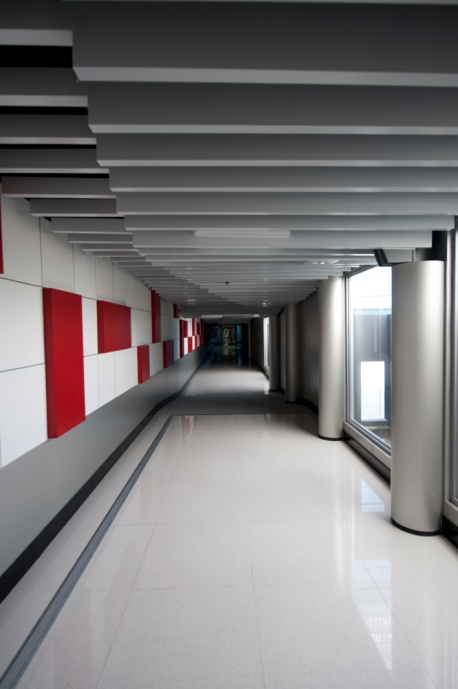 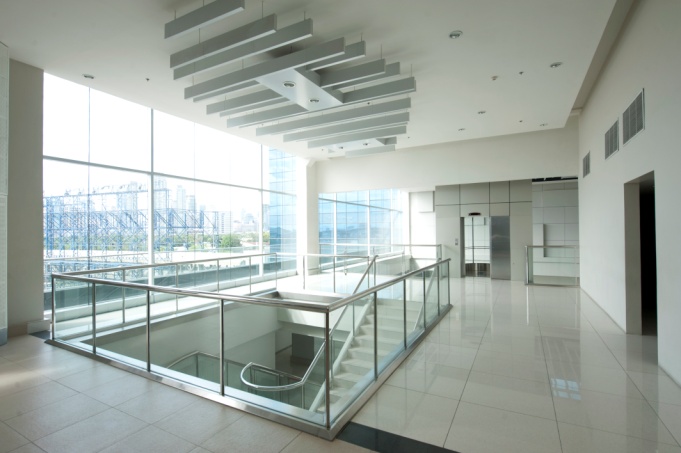 Foyer/Lobby
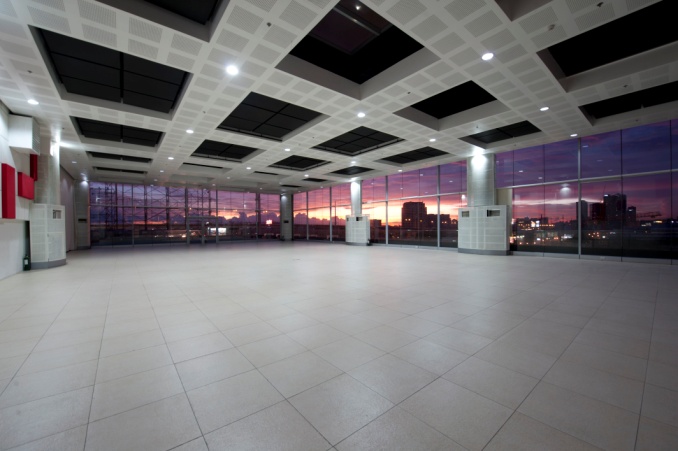 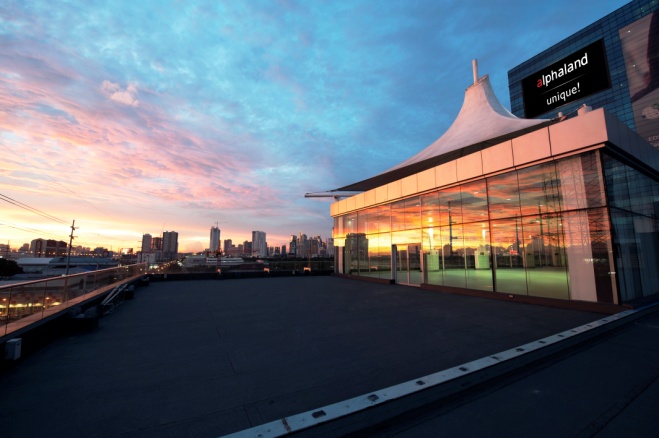 Walkway
Venue Hall
Al Fresco
Photos
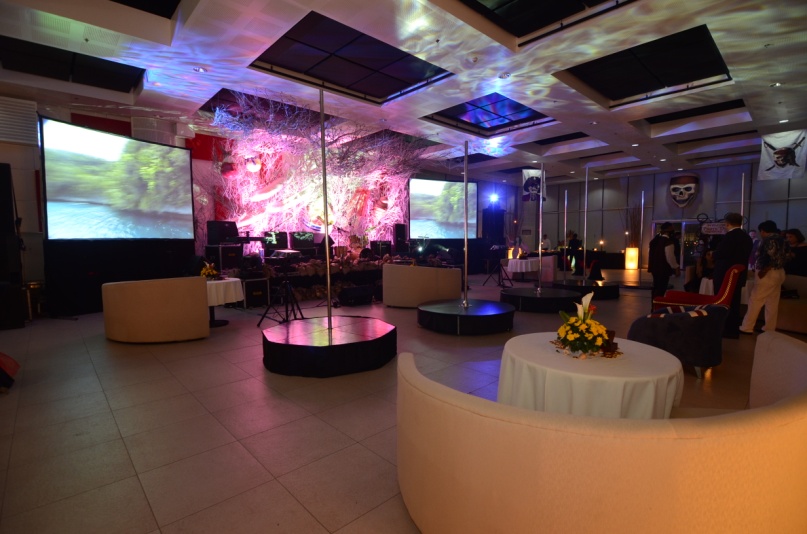 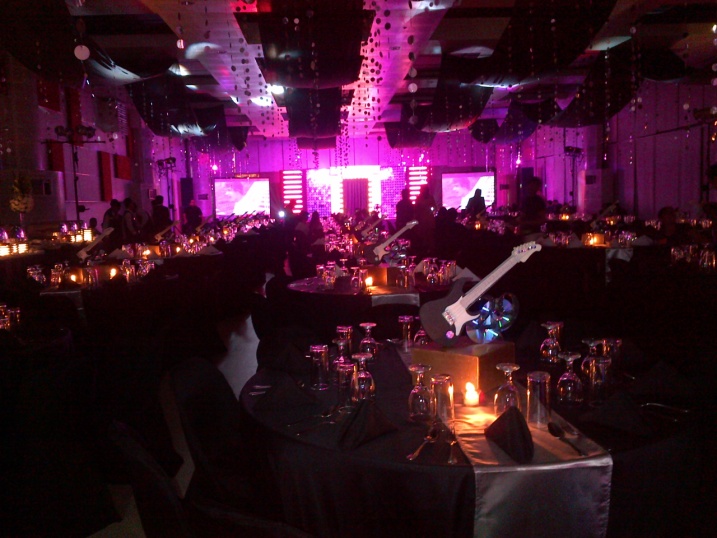 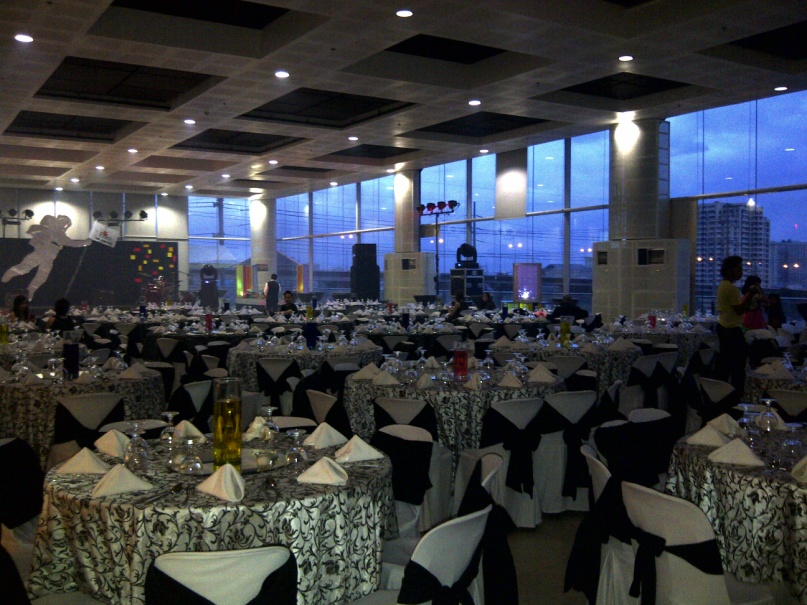 Photos
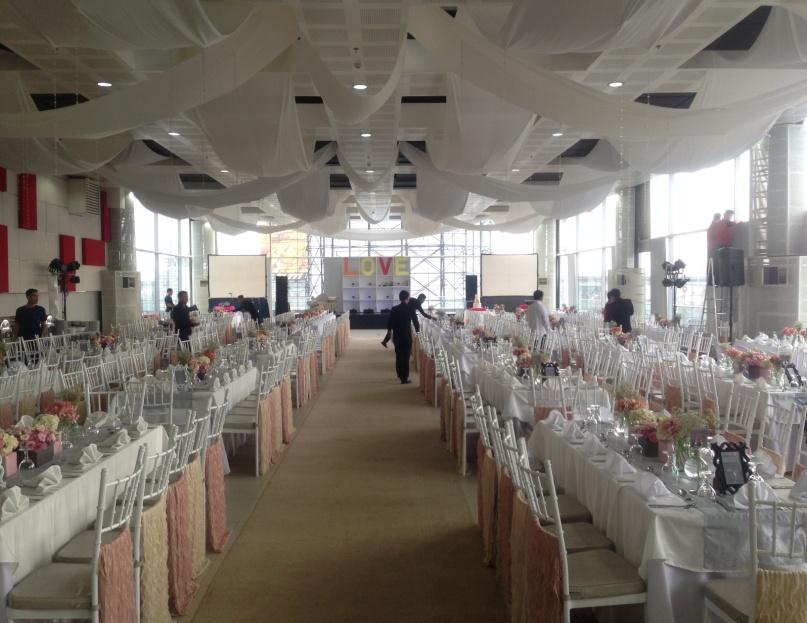 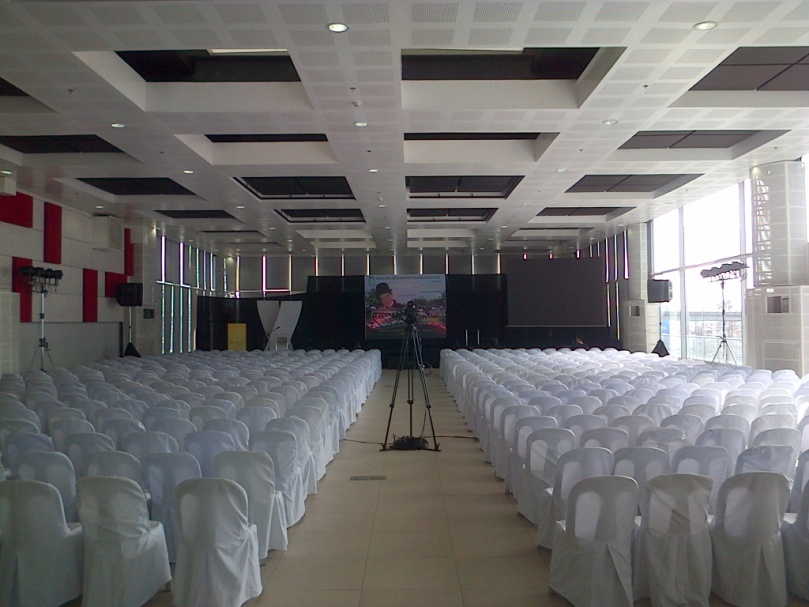 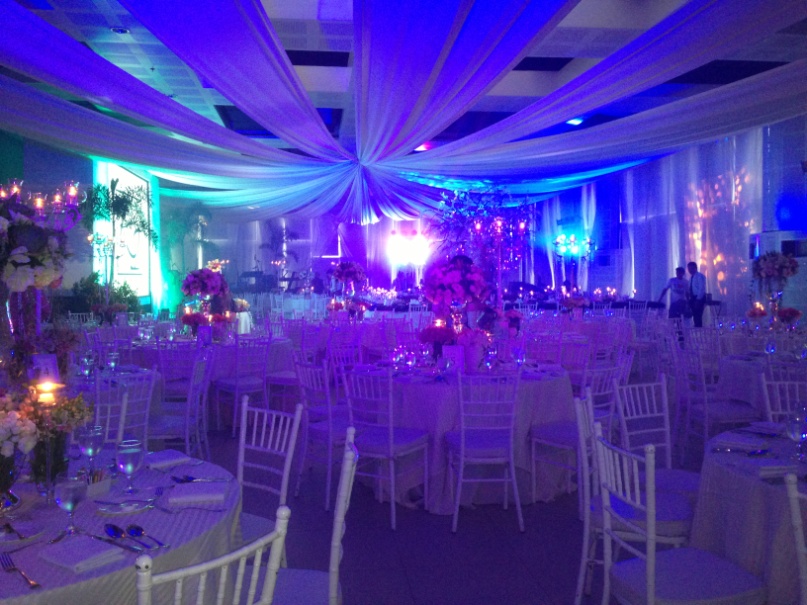 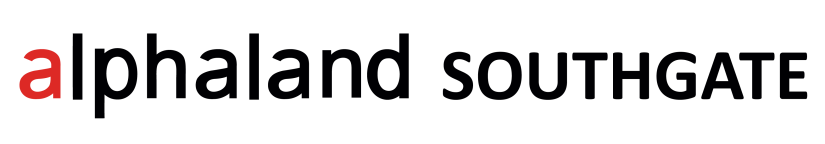 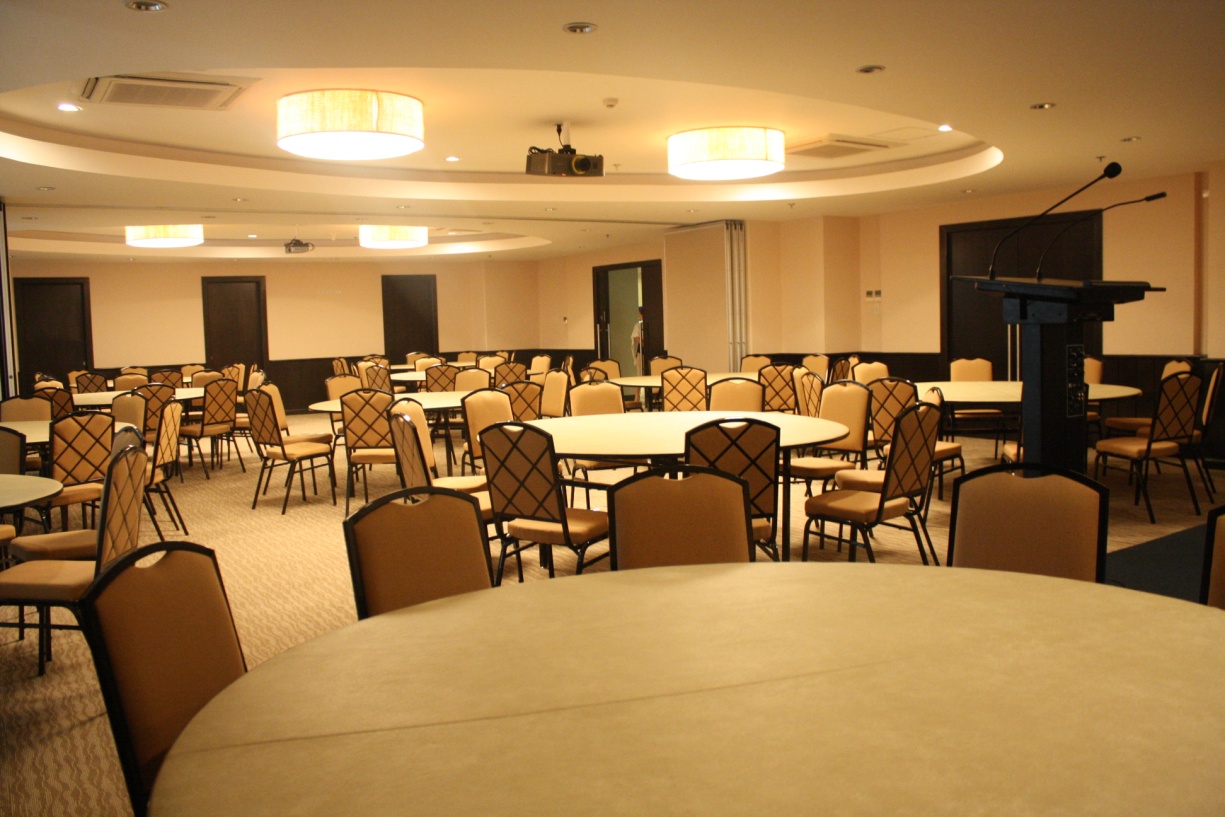 Function Rooms
Balesin and Boracay Rooms
Bali and Baguio Rooms
Introduction
The Alphaland Function Rooms is an elegant new space located at the 6th Floor Alphaland Southgate Tower. The function rooms can cater several types of events and offers sophisticated setting. Corporate meetings, workshops or seminars, conferences, product launches, school proms and graduation dinners, weddings, debuts, birthday parties and reunions are only some of the events that can be held in the area which can accommodate up to 170 persons.

The Alphaland Function Rooms are equipped with the latest audio visual equipment support from a motorized screen to ceiling motorized screen to ceiling-mounted LCD projectors. Wi-Fi connectivity is also available. A spacious room that is divisible into 2 smaller rooms.
Balesin & Boracay RoomsFeatures and Amenities
Fully Air conditioned
Carpeted flooring
Drop down screen and whiteboard
Wireless internet access
Platforms: 4 panels (4x8x1 ft/panel)
1 kitchen mess hall
Physical setup of function rooms with tables and chairs
Executive comfort rooms
Two (2) service elevators for ingress and egress
Security, engineering and housekeeping staff support
Secured parking space
Accessible through MRT and other public transport
Rates
Important Provisions:
Caterer & Sound System Arrangements: For client’s account and direct coordination (NO CORKAGE FEE)
All rates are subject to 12% Value Added Tax (VAT)
Photos
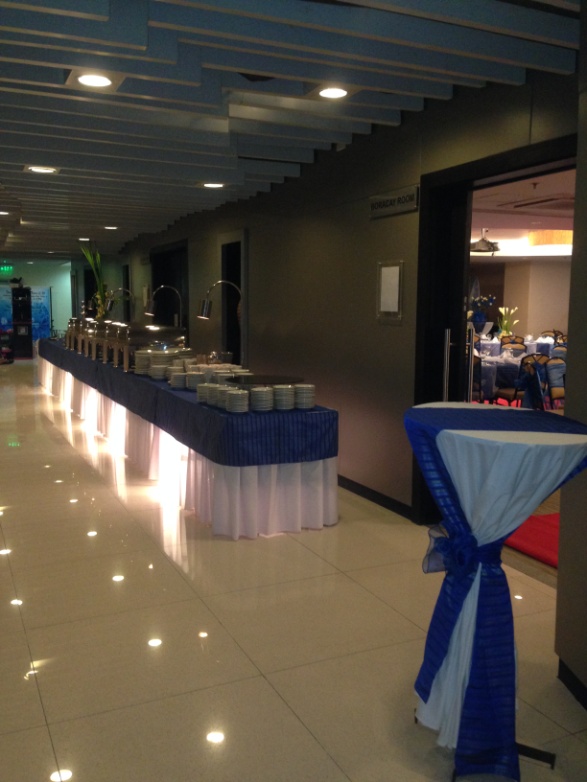 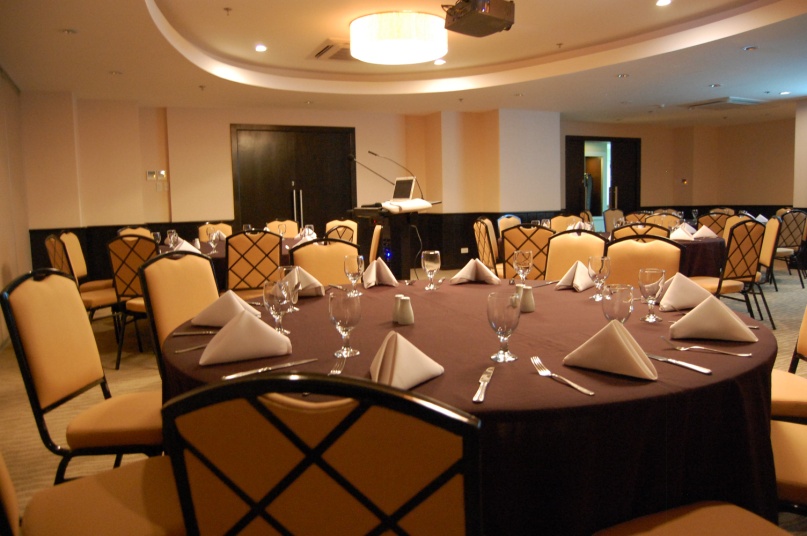 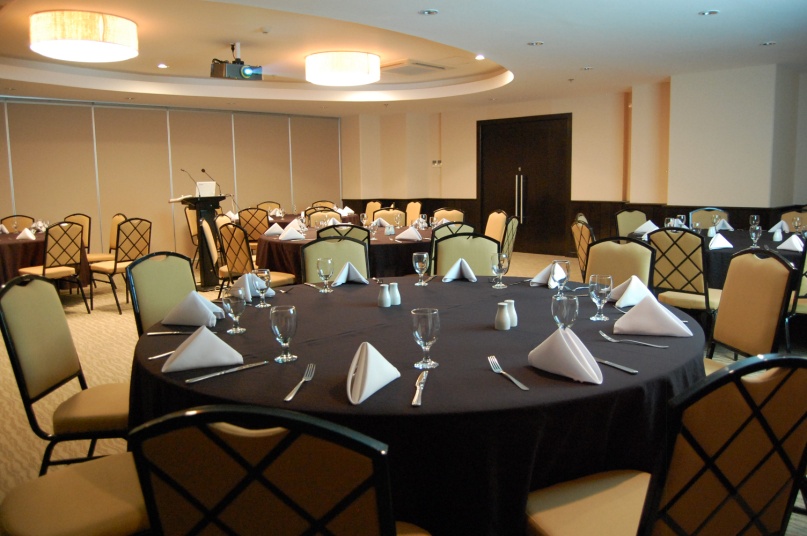 Photos
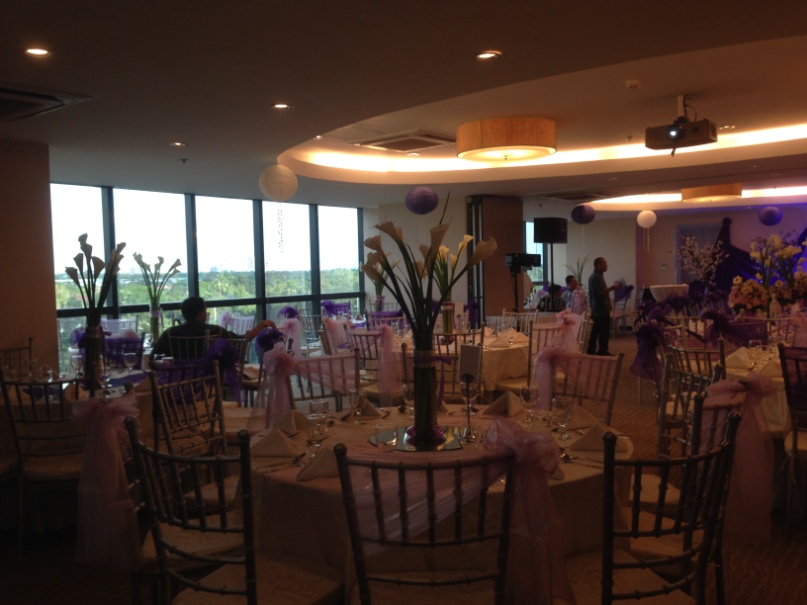 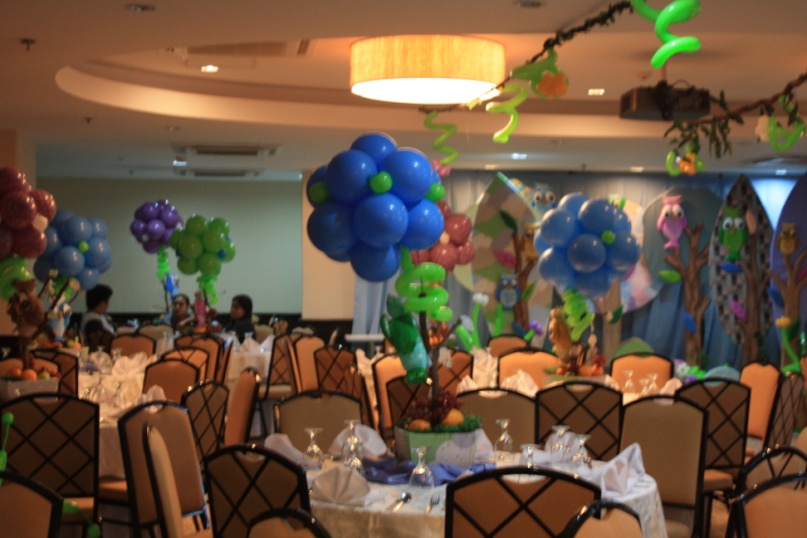 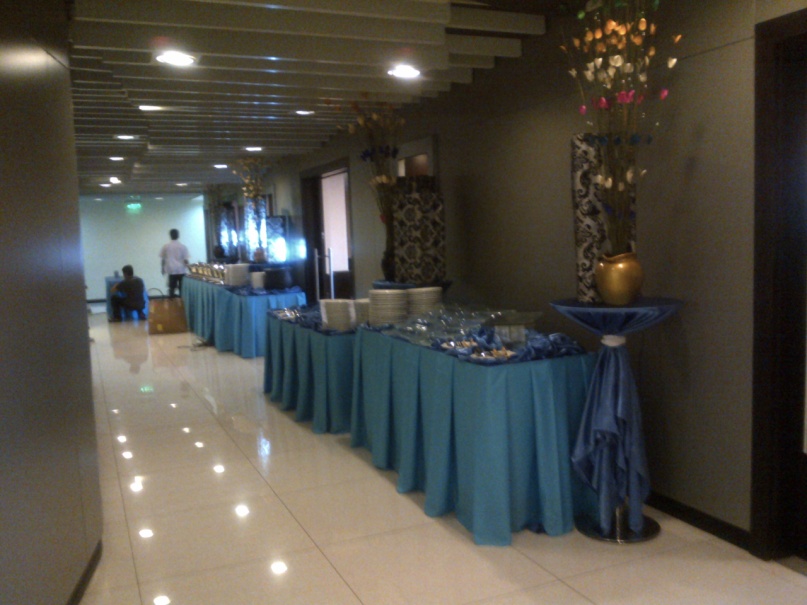 Bali & Baguio Function RoomsFeatures and Amenities
Fully Air conditioned
Carpeted flooring
Drop down screen and whiteboard
Wireless internet access
Platforms: 4 panels (4x8x1 ft/panel)
1 kitchen mess hall
Physical setup of function rooms with tables and chairs
Executive comfort rooms
Two (2) service elevators for ingress and egress
Security, engineering and housekeeping staff support
Secured parking space
Accessible through MRT and other public transport
Rates
Important Provisions:
Caterer & Sound System Arrangements: For client’s account and direct coordination (NO CORKAGE FEE)
All rates are subject to 12% Value Added Tax (VAT)
Photos
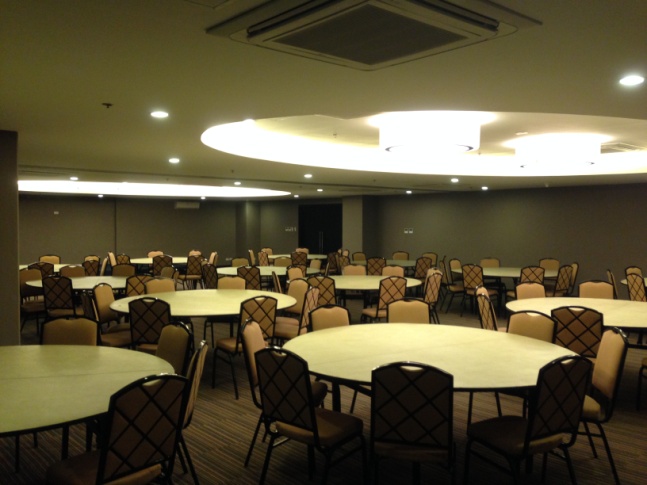 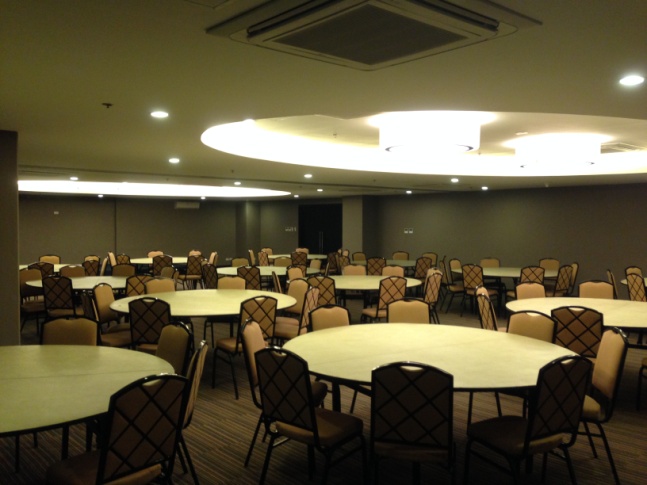 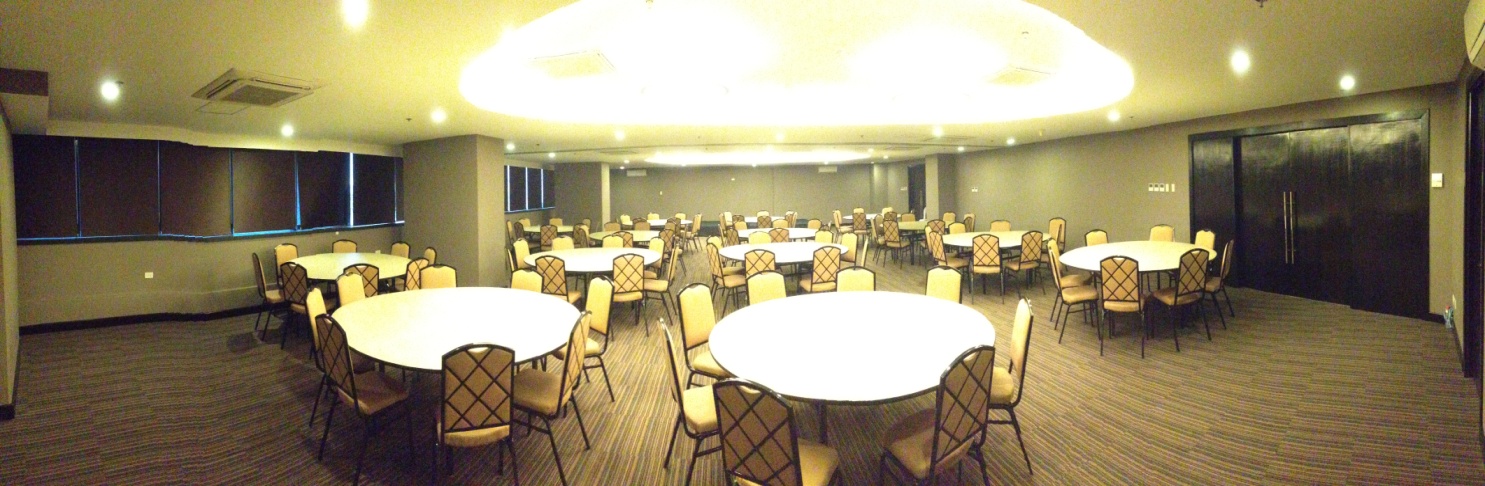 Photos
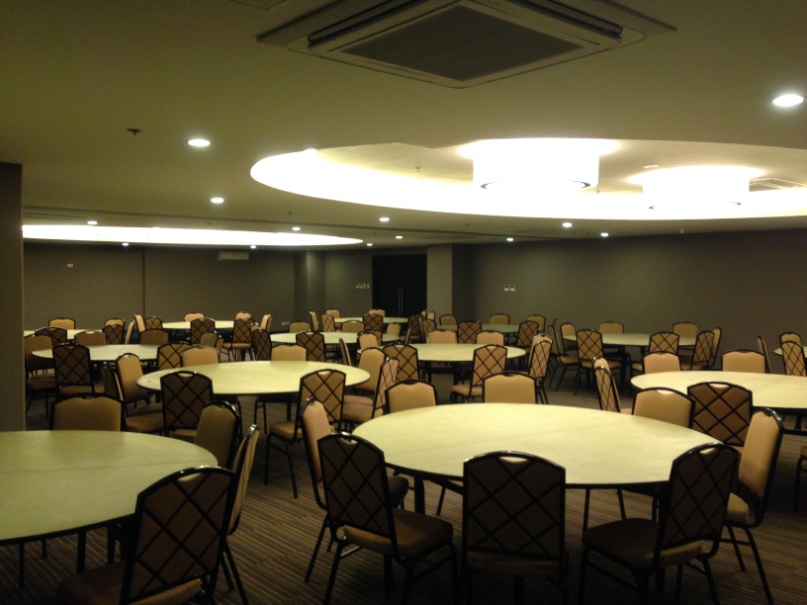 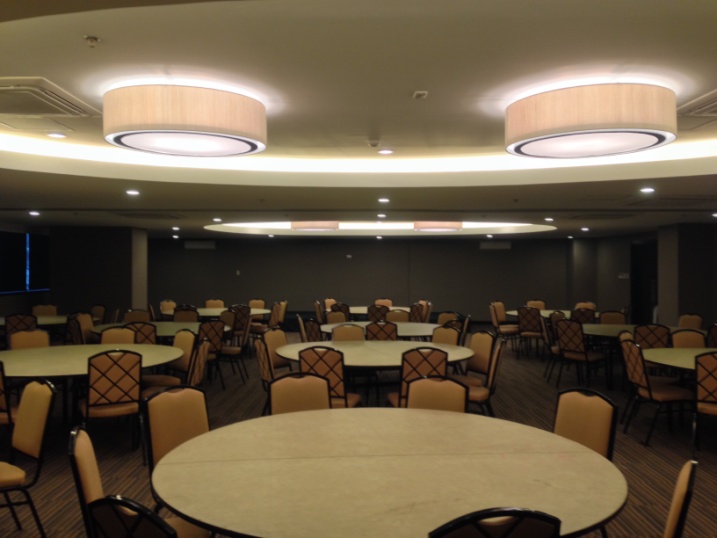 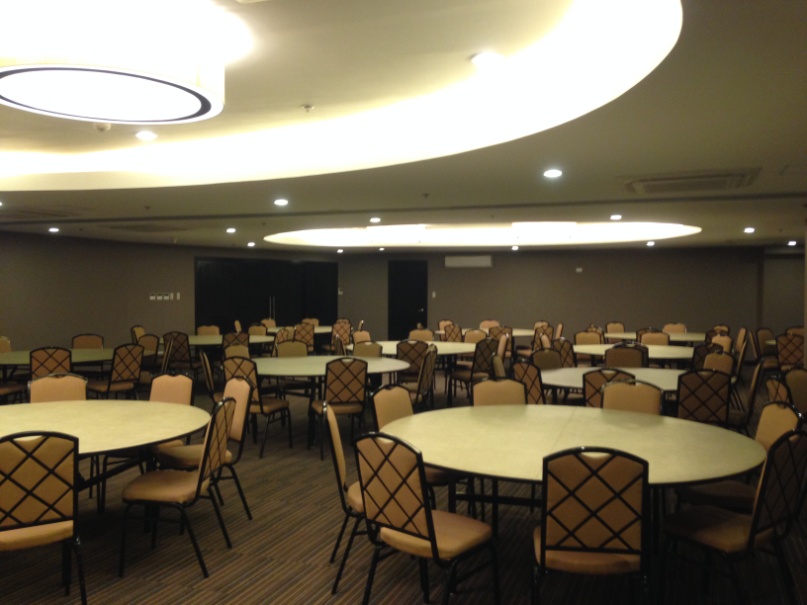